Игра – викторина  
«Мы  теперь  ученики»

МОУ    СОШ №15 
Учителя         Матушкина С.А.  И  Мокина Т.В.
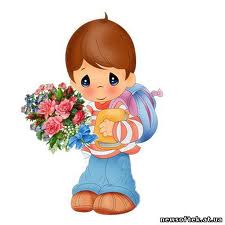 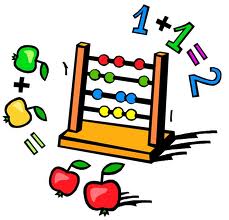 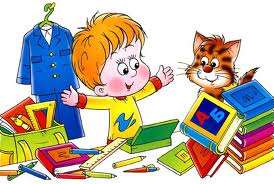 безмукинетнауки
Без  муки  нет  науки
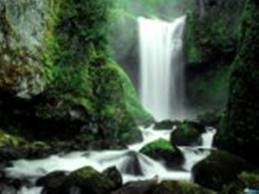 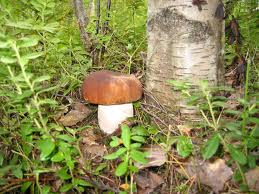 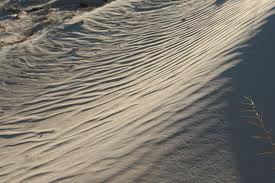 ?
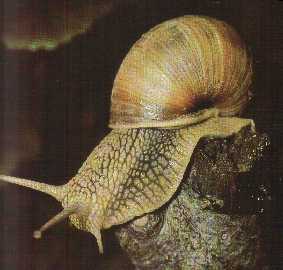 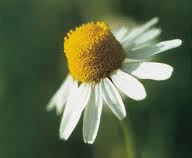 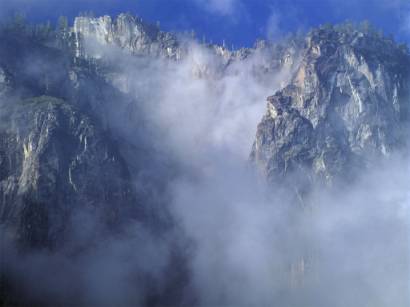 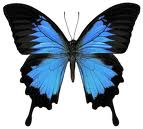 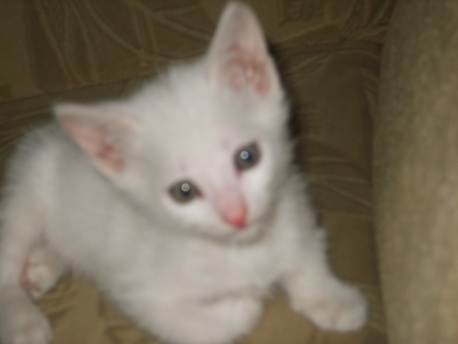 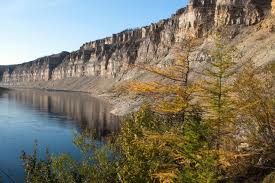 живая
неживая
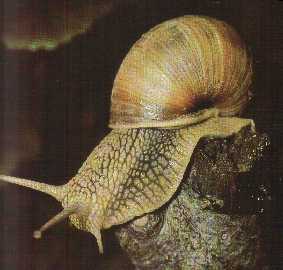 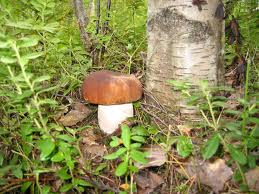 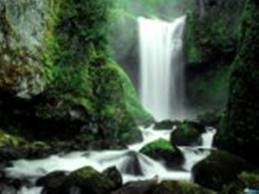 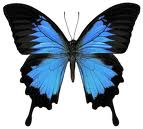 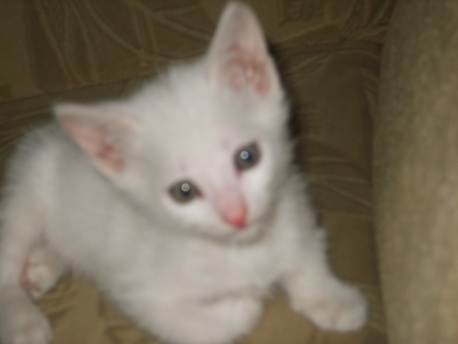 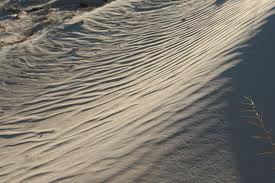 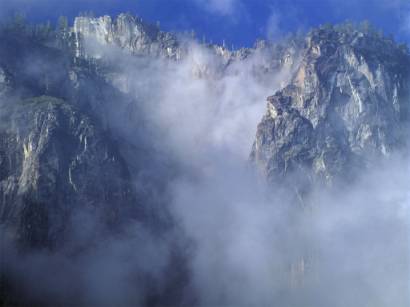 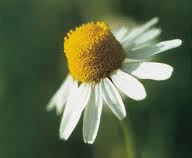 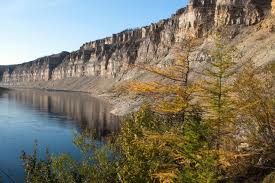 Дмо -                                                            
                                                   Елс               кирк-

Ямч -            чоки –
остл -
Дмо - дом      остл - стол                                                     
                                                   Елс -лес        кирк - крик

Ямч - мяч      чоки – очки
Ш  К  О  Л  А
К    Л   А   С   С
6+1                         5-1
3+1                         8-2
7-1                          2+3
5+1                         4+2
6-1                        10-3
6+1                         5-1
3+1                         8-2
7-1                          2+3
5+1                         4+2
6-1                        10-3
М  О  Л  О  Д  Ц  Ы